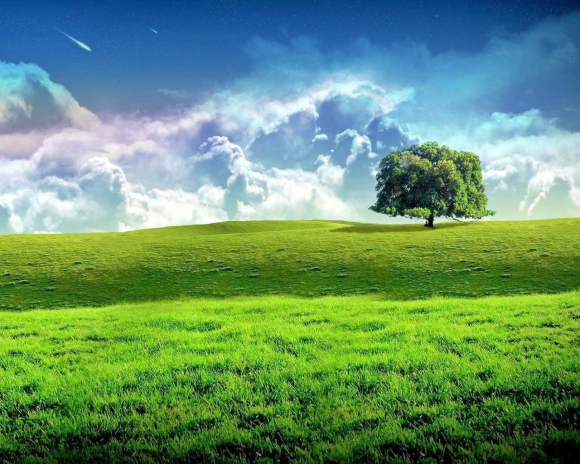 Игра - викторина “На перекрестке естественных наук”
Автор презентации  учитель – методист Базилевич В.Н.
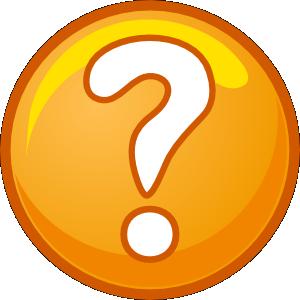 Девиз игры – викторины: Мир един, природа целостна, жизнь многогранна, материя изменчива, а любые границы – условны…
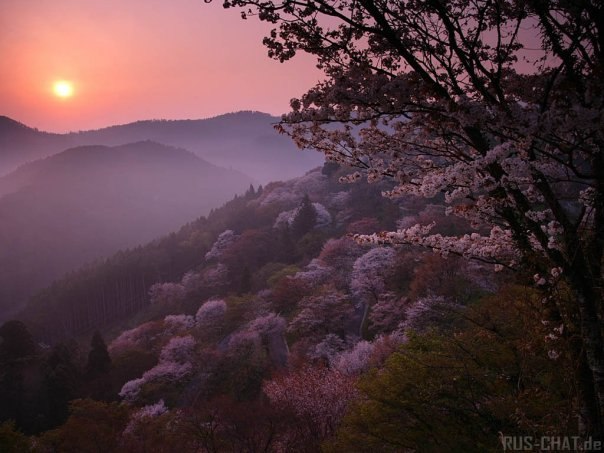 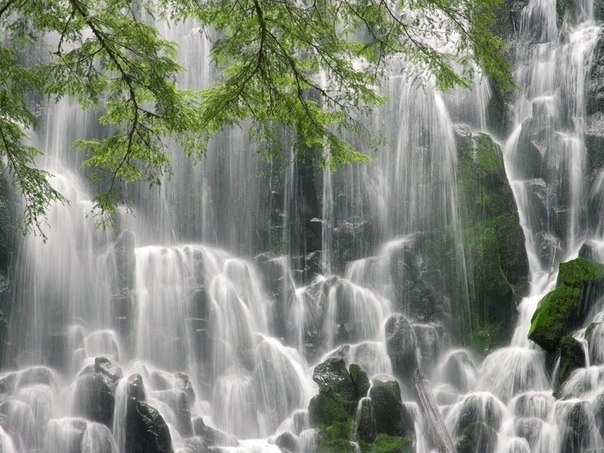 Цель игры - викторины
Обобщение и интеграция  знаний из различных естественнонаучных дисциплин (химии, физики, биологии, географии);
Формирование учебно – познавательных компетенций учащихся:  ценностно – смысловых, информационных, общекультурных, социально – трудовых, коммуникативных, компетенций личностного самосовершенствования; 
Развитие познавательных умений и навыков учащихся: умения ориентироваться в современном  информационном пространстве;
Развитие умения самостоятельно применять  свои знания в неожиданном контексте;
Развитие умения интегрировать знания из различных областей наук;
Развитие умения критически мыслить и аргументировать;
Развитие умения оформлять отчет о работе в виде компьютерных презентаций.
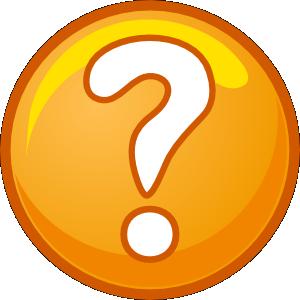 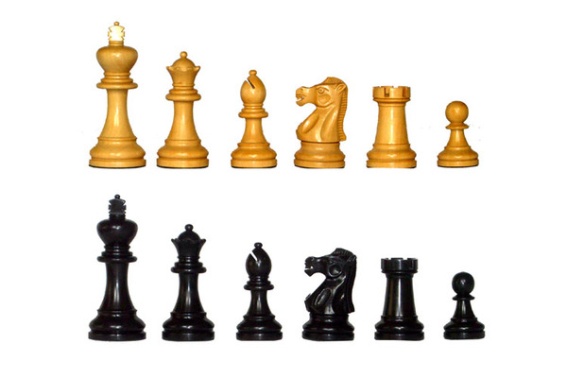 Ход  игры
1й игровой гейм “На перекрестке естественных наук”
Информационная пауза
2й игровой гейм “ Заморочки из бочки»
Информационная пауза

3й игровой гейм «И один в поле воин»
Информационная пауза

4й игровой гейм «Дальше, дальше, дальше..»
Информационная пауза
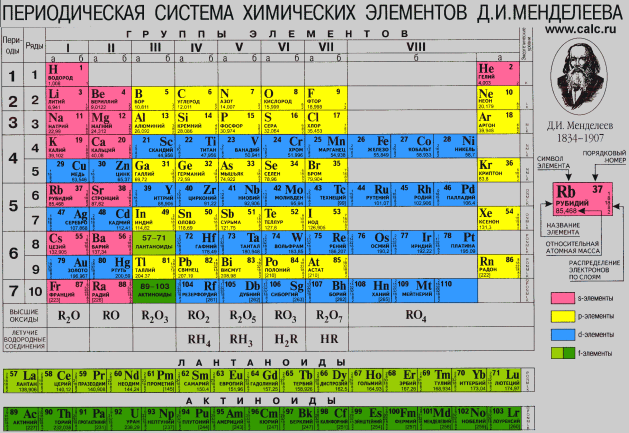 Розыгрыш права  первого ответа
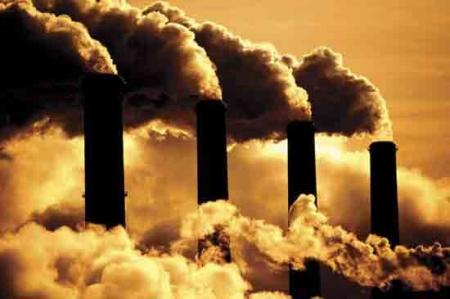 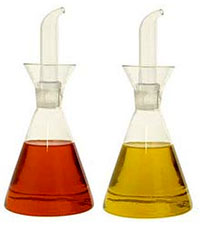 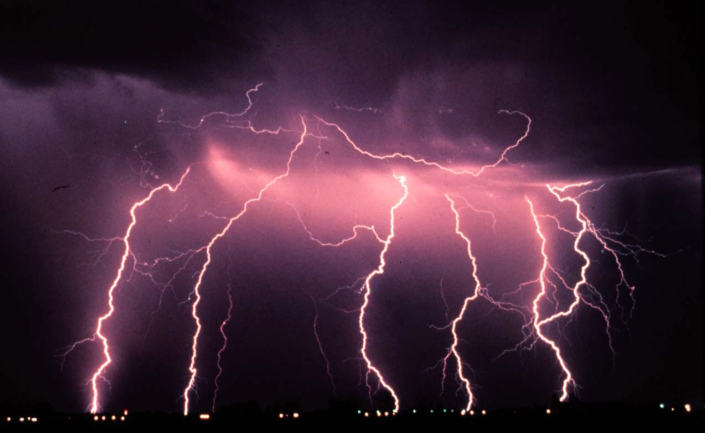 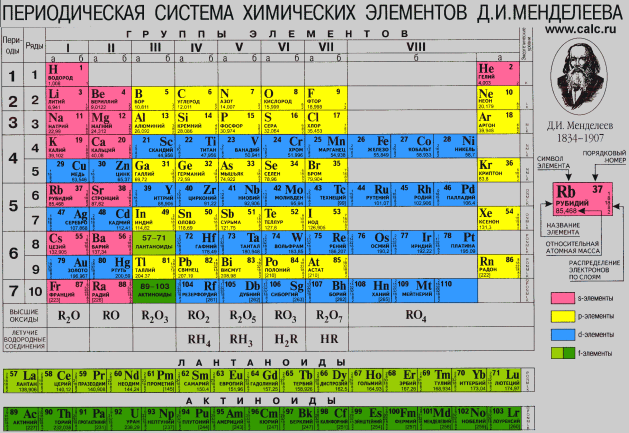 1й игровой гейм“На перекрестке естественных наук”
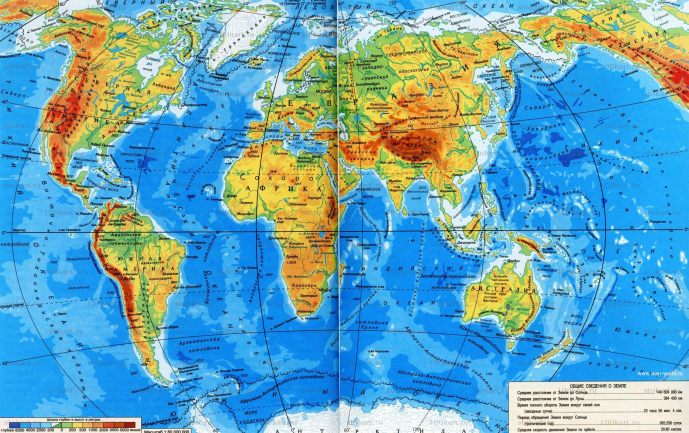 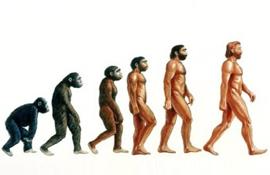 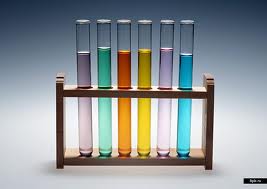 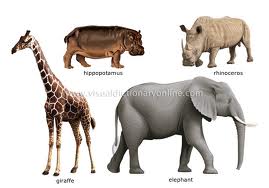 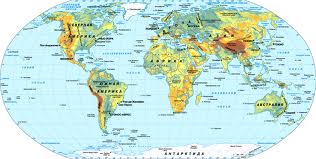 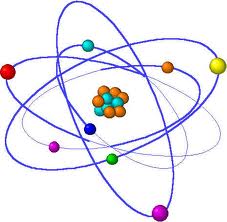 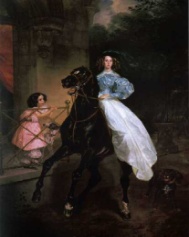 Химия
1
2
3
4
5
Этот химический элемент Й.Берцелиус назвал в честь богини Луны. Он очень чувствителен к свету, в микродозах выявлен в сетчатке глаза человека, птиц и млекопитающих. У орлов, которые имеют очень острое зрение, содержание этого элемента в сетчатке в 100 раз выше, чем у человека. Назовите элемент:
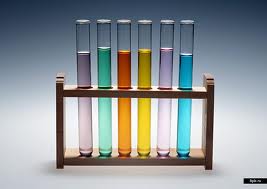 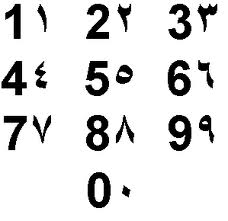 Станнум
Селен
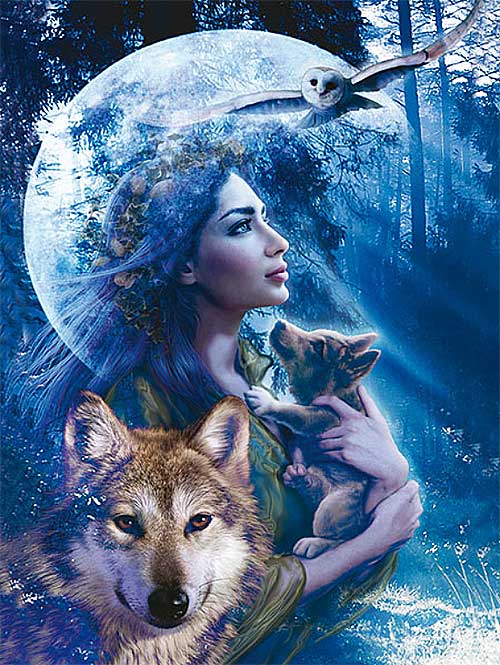 Самарий
Стронций
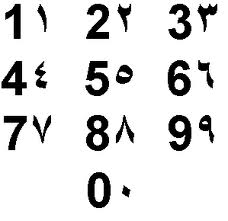 Один из трех важнейших для питания растений химических элементов. Принимает участие в процессах фотосинтеза, активирует ферменты биосинтеза белка, в организме животных и человека нормализует ритм сердечной деятельности. Назовите элемент:
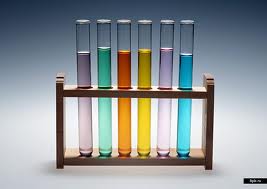 Кюрий
Кальций
Криптон
Калий
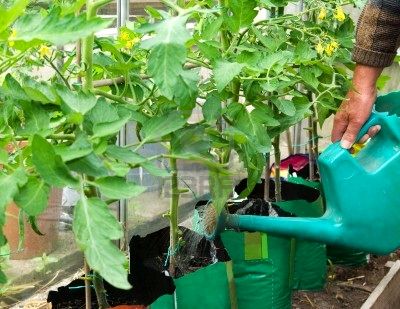 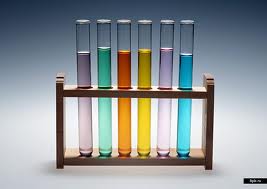 Химический элемент, который благодаря разному числу его атомов в молекуле , в одном случае образует простое вещество, необходимое для жизни, а в другом – вещество, опасное для здоровья. Назовите элемент:
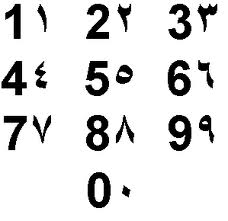 Манган
Нитроген
Гидроген
Оксиген
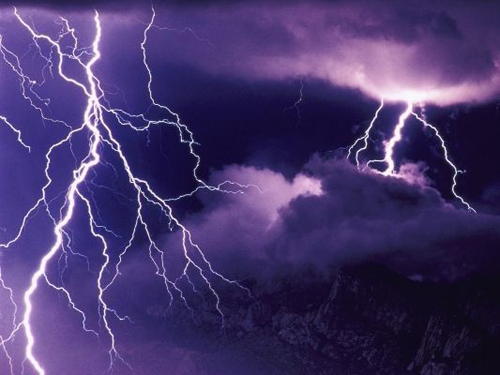 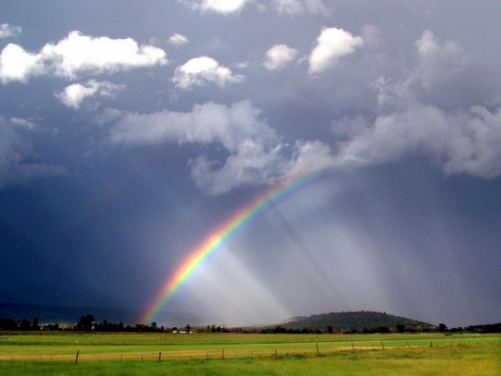 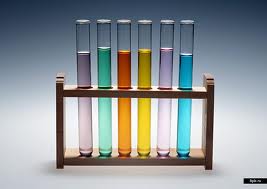 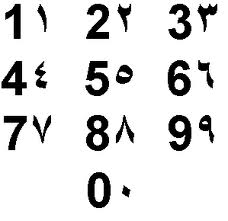 Почему смесь концентрированных соляной и азотной кислот называют «царской водкой» :
Ее подавали царям
Цари с ее помощью убирали своих конкурентов
Стоит очень дорого
Растворяет золото и платину
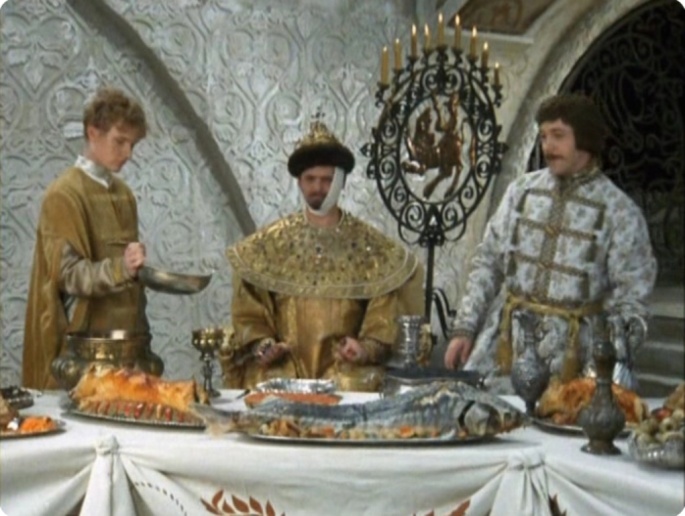 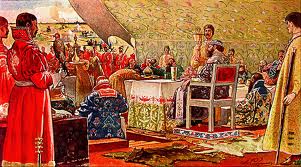 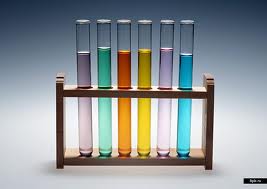 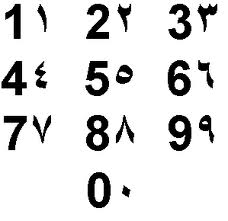 Кто из химиков ввел современные обозначения химических элементов:
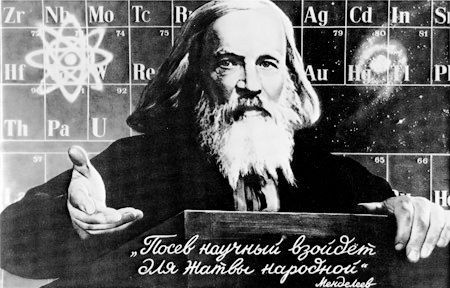 Д.И.Менделеев
А.Авогадро
М.В.Ломоносов
Я.Й. Берцелиус
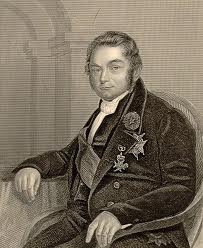 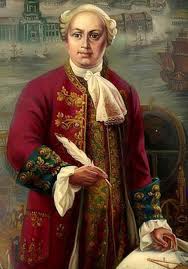 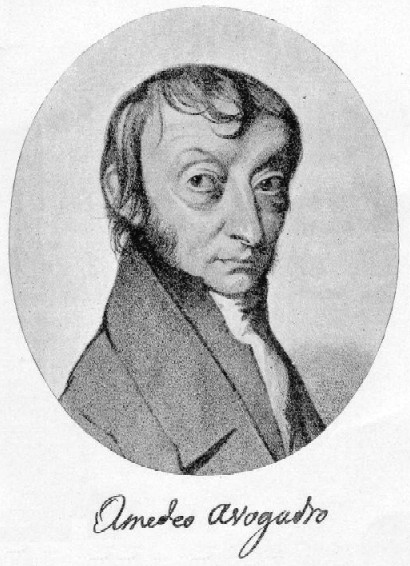 Биология
1
2
3
4
5
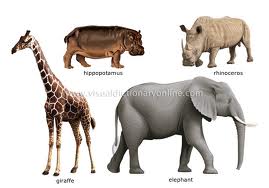 Древние финикийцы первыми научились окрашивать одежды в великолепный пурпурный цвет. Пурпурный краситель добывался из морских моллюсков. Как называются эти моллюски?
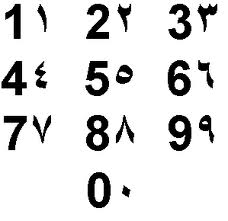 Тридакна 
Мидия
Каури
Мурекс
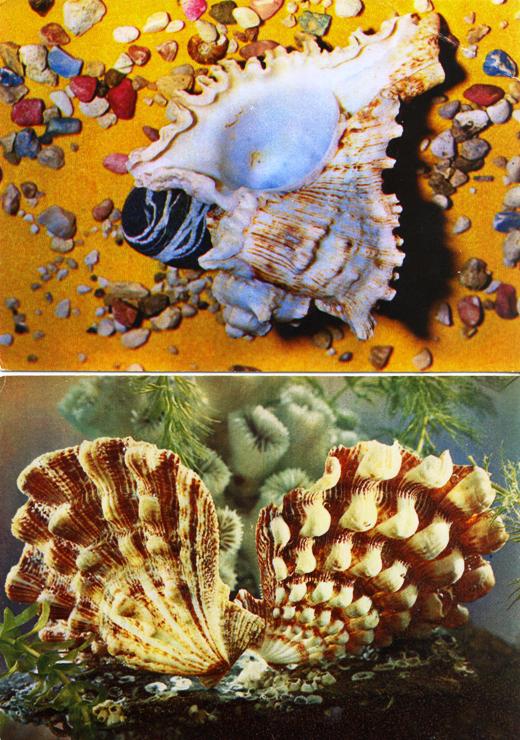 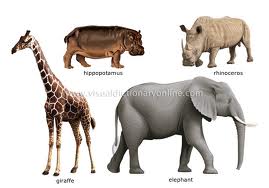 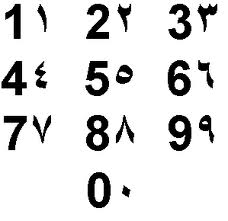 Химическое  соединение из группы одноатомных спиртов, которое при избыточном отложении на стенках сосудов и желчного пузыря приводит к развитию атеросклероза и желчекаменной болезни:
Холестерин
Тироксин
Гепарин
Аскорбиновая кислота
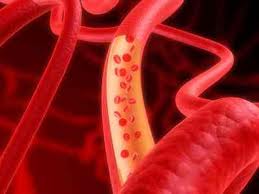 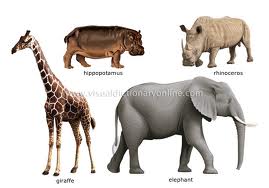 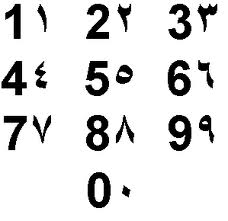 Черепаха слоновая , которую описал еще Ч.Дарвин, самая крупная из наземных черепах. Она достигает 110 см в длину и имеет массу до 400 кг. На каких островах распространен этот вид?
Алеутские острова
Галапагосские острова
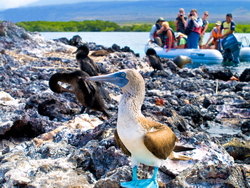 Британские острова
Филиппинские острова
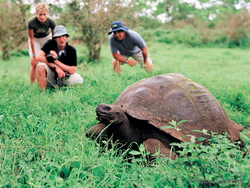 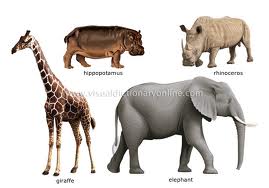 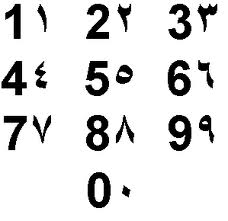 Это растительные пигменты – гликозиды, которые обусловливают красное или синее (в зависимости от рН сока, что содержится в вакуолях лепестков) окрашивание растительного царства:
Каротины
Аквамарины
Хлорофиллы
Антоцианы
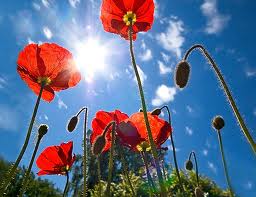 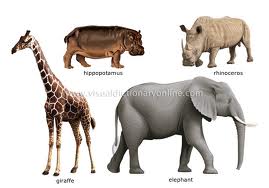 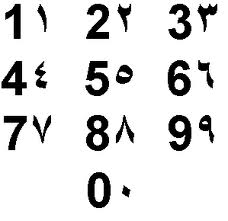 Это алкалоид, что содержится в млечном соке коробочек снотворного мака.Он был открыт в 1803 году Ф.В.Сетюнером и используется в медицинской практике как обезболивающее средство.
Аспирин 
Морфин
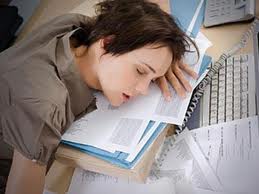 Никотин
Хинин
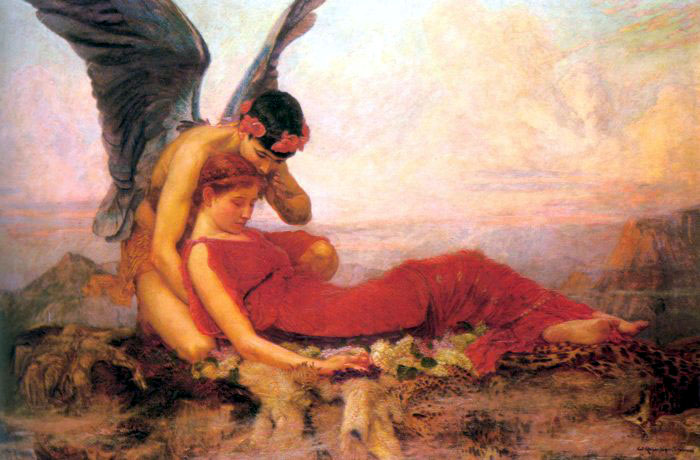 Физика
1
2
3
4
5
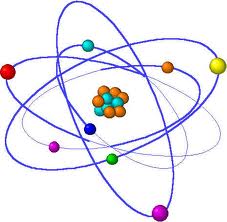 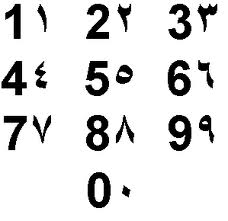 Кто из ученых физиков заложил основы современной механики, создал линзы, которые дали ему возможность усовершенствовать микроскоп и сконструировать телескоп?
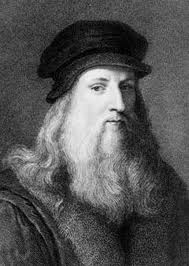 Леонардо да Винчи
Исаак Ньютон
Николай Коперник 
Галилео Галилей
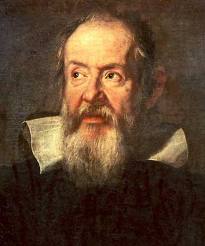 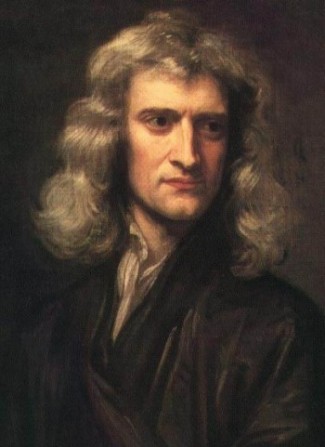 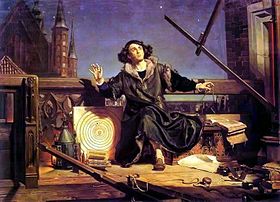 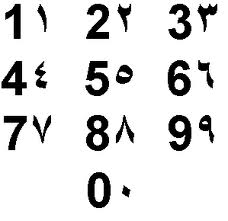 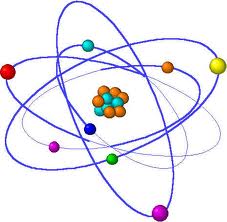 Научное наследие Леонардо да Винчи огромно. Однако среди его трудов нет ни одного завершенного.И рукописи этого гениального инженера, ученого, архитектора, художника и скульптора очень трудно прочесть. Почему?
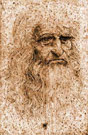 Написаны зеркальным письмом
Содержат много грамматических ошибок
Написаны неразборчивым почерком
Рукописи закодированы
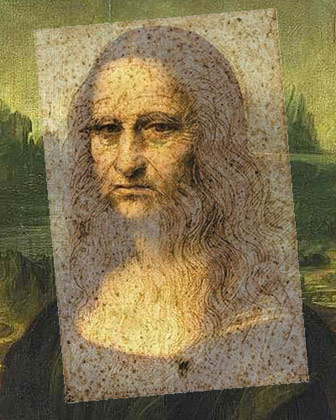 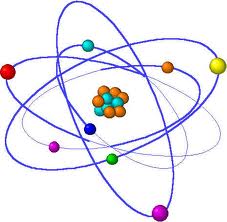 Какой физический закон проявляется во время реактивного движения кальмара?
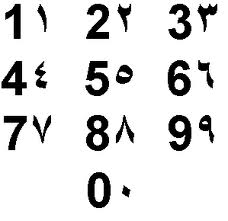 Закон сохранения импульса
Закон сохранения энергии
Закон Гука
Закон всемирного тяготения
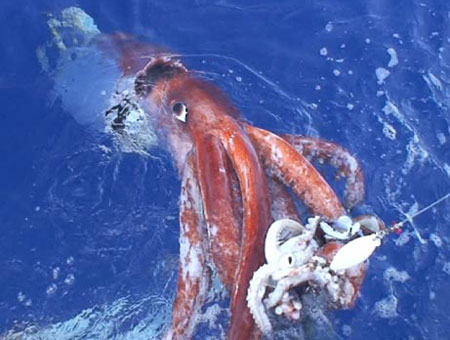 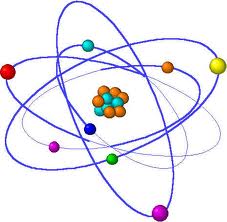 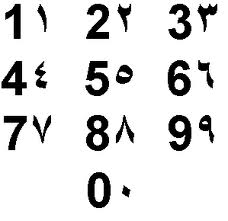 Биологическое понятие «рефлекс» ввел в науку известный философ, физик и математик:
Б.Паскаль
Р.Декарт
Г.Галилей
И.Ньютон
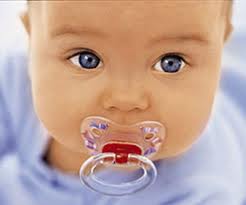 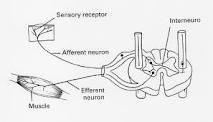 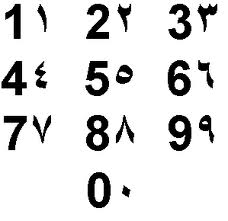 «-Отец, а почему ты такой знаменитый?-Понимаешь, сынок, когда слепой жук ползет по поверхности шара, он не замечает , что пройденный им путь выгнутый. Мне же повезло заметить это»Кто из физиков дал такой ответ на вопрос сына?
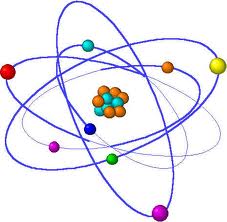 М.Планк
П.Дирак
Н.Бор
А.Эйнштейн
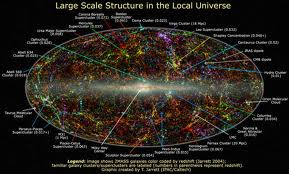 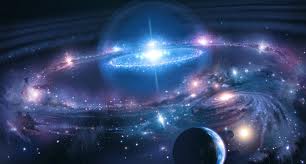 География
1
2
3
4
5
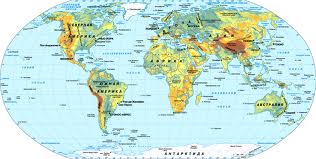 Соломон, царь иудейский, построил храм. Для строительства этого храма доставляли кедр, изображенный на государственном флаге страны, которая называется:
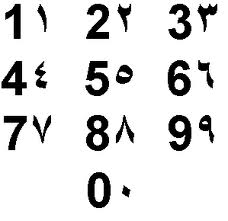 Оман
Алжир
Китай
Ливан
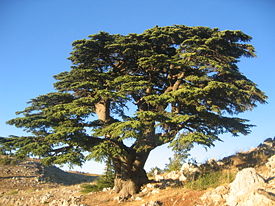 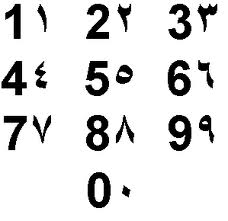 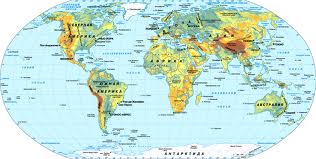 Ламы – это безгорбые верблюды, которых разводят ради шерсти и используют как вьючных животных. Какое государство имеет изображение этих животных в своем гербе?
Перу 
Чили
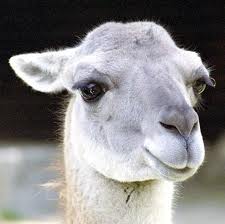 Бразилия
Колумбия
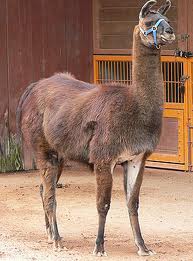 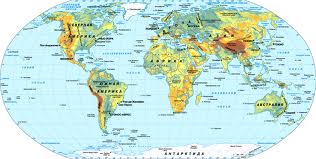 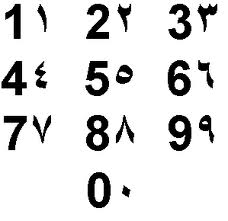 Где живут нелетающая птица киви, хищный попугай кеа и полинезийский народ маори?
Новая Земля
Новая Англия
Новая Гвинея
Новая Зеландия
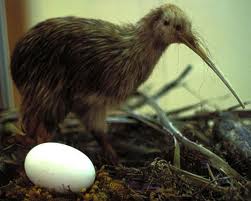 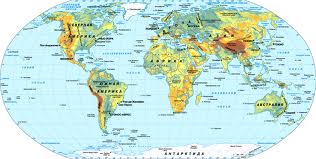 Угорь речной или европейский, относится к проходным рыбам. Взрослые рыбы живут в верховьях рек, в озерах, а на нерест плывут в одно из морей бассейна Атлантического океана. Куда плывут для размножения  угри?
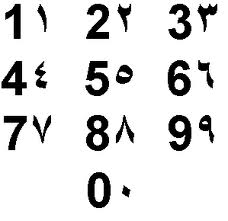 Саргассово море 
Мраморное море
Черное море
Средиземное море
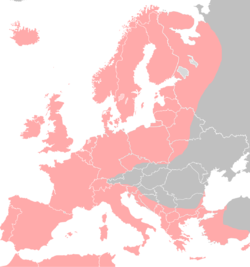 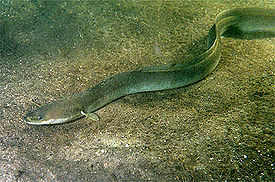 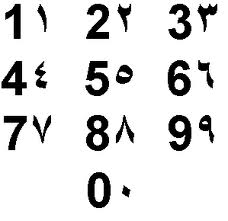 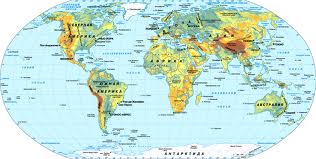 Альтамира  – это название местности. На юге и на западе ее небо подпирают снеговые шпили Кантабрийских гор.В Альтамирской пещере сохранились всемирно известные изображения бизонов, сделанные рукой первобытного человека. В какой стране находится эта пещера?
Испания 
Куба
США
Италия
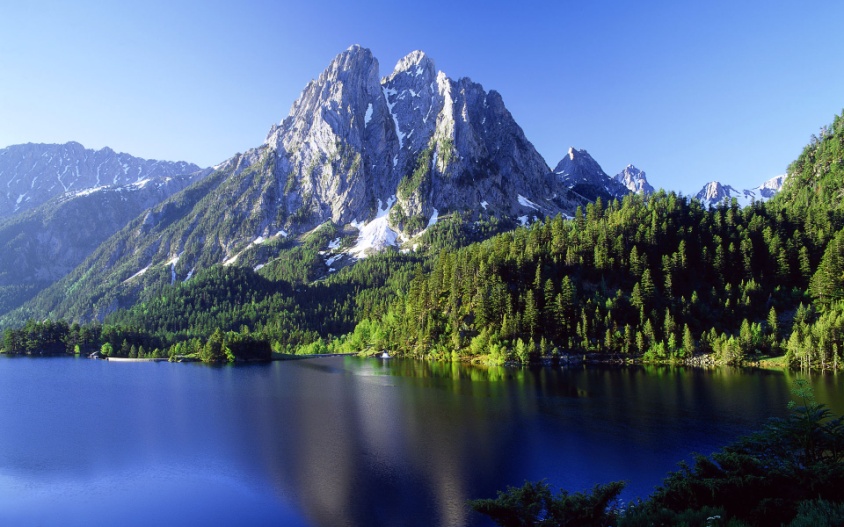 Темная лошадка
1
2
3
4
5
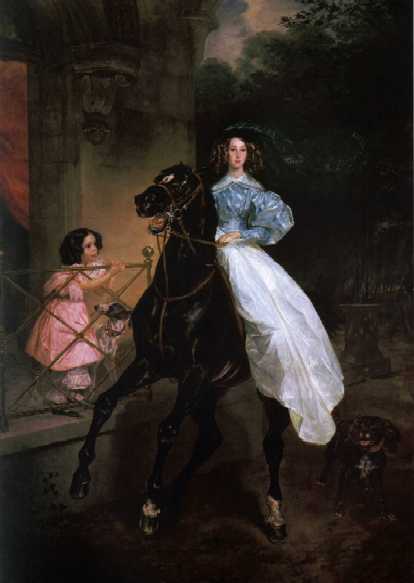 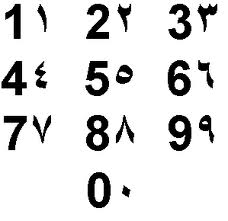 Жанна д Арк- героиня французского народа, которая возглавляла освободительное движение в период Столетней войны. Для Орлеанской Девы было изготовлено белое знамя, на одной стороне которого был изображен Христос, а на другой…
Роза
Голубка
Сосна 
Белая Лань
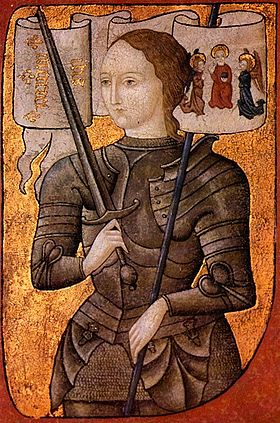 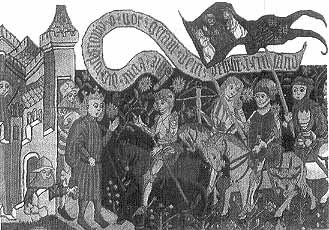 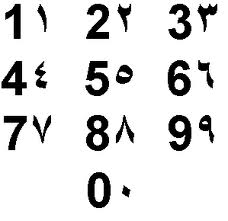 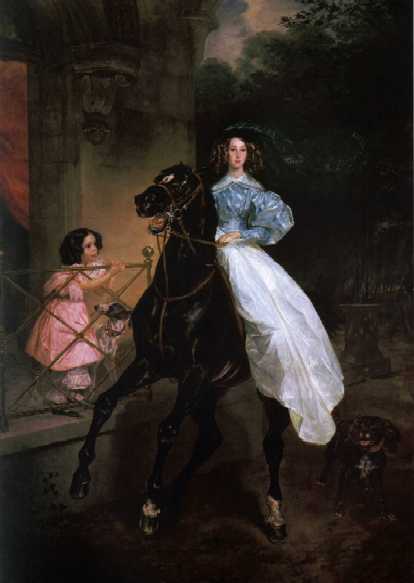 В 330 году до н. э. фаланги Александра Македонского дошли до Каспийского моря и обнаружили, что мидийцы используют особые светильники под названием «чирак”. Каким  веществом заправляли эти светильники?
Оливковым маслом
Керосином
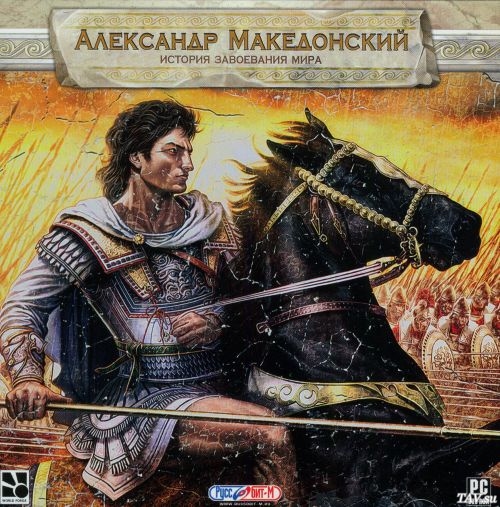 Нефтью
Бараньим жиром
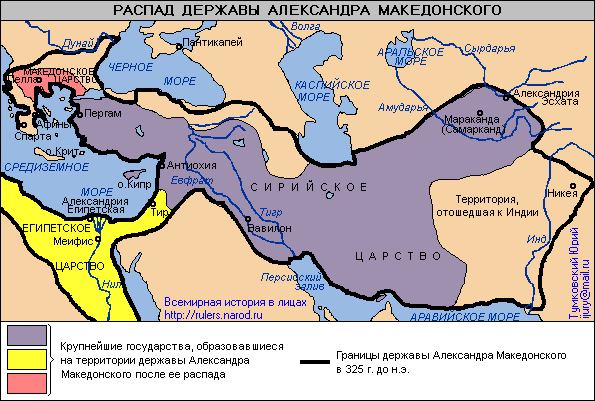 Солдаты наполеоновской армии, отступая из России, не смогли удержать на себе брюки лишь потому, что пуговицы на них были сделаны…
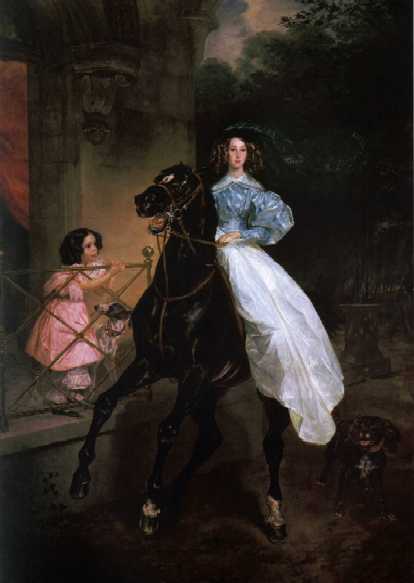 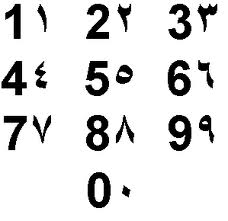 Из золота
Из олова
Из меди
Из пластмассы
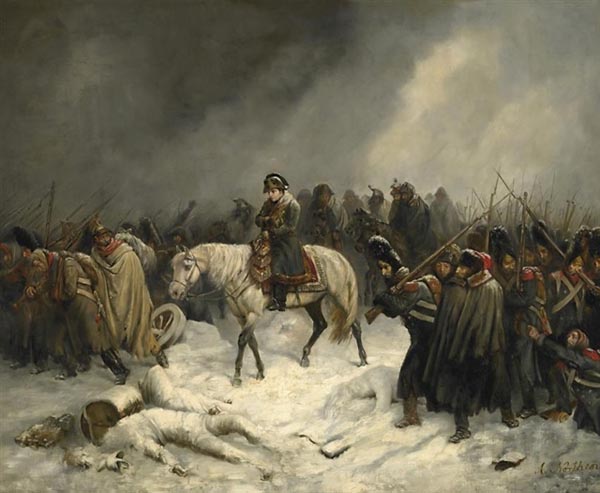 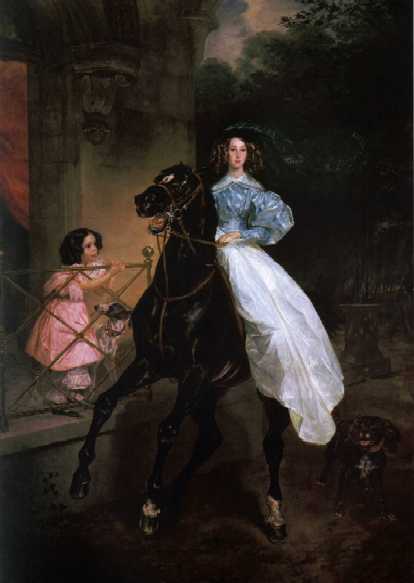 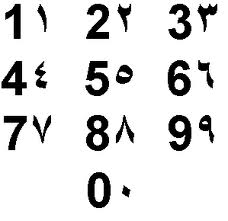 Какое летучее химическое вещество получило свое название в честь древнеегипетского бога солнца, чью голову украшали мощные бараньи рога?
Фосфин
Радон
Аммониак
Гелий
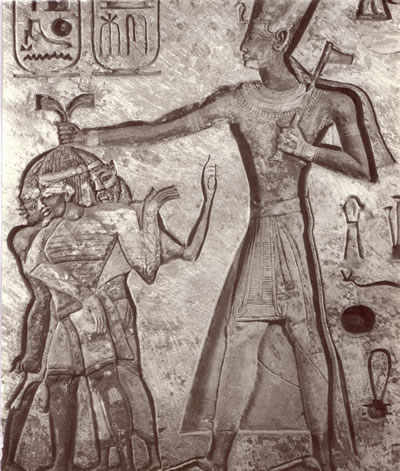 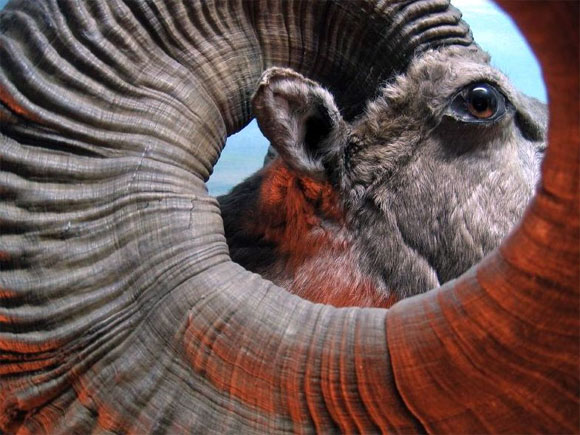 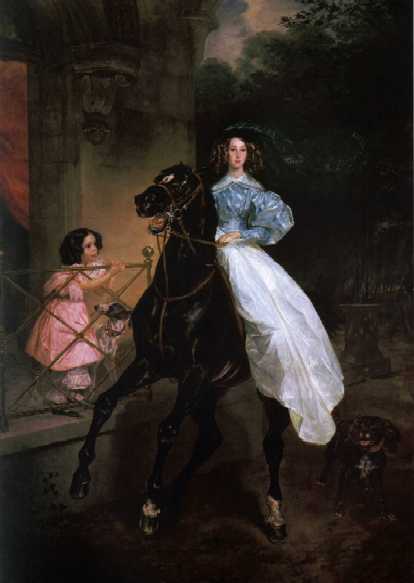 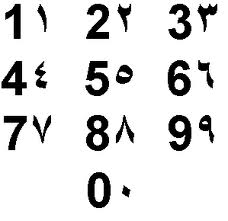 Какое вещество использовали в античные времена не только для покупки рабов, но и для покупки золота?
Железную руду
Оливковое масло
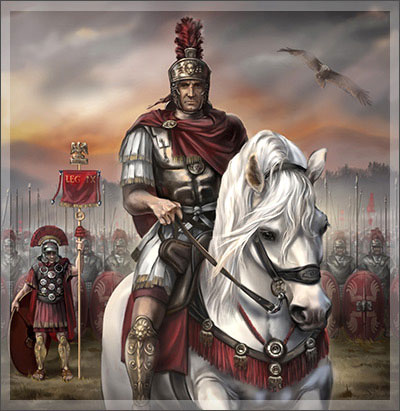 Алмазы
Каменную соль
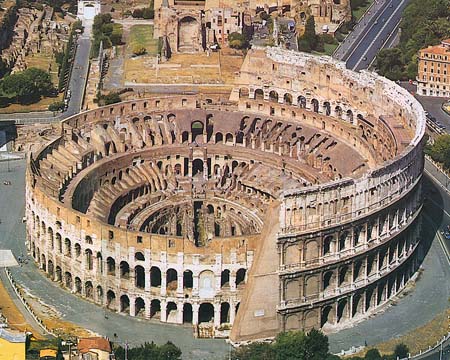 Информационная пауза
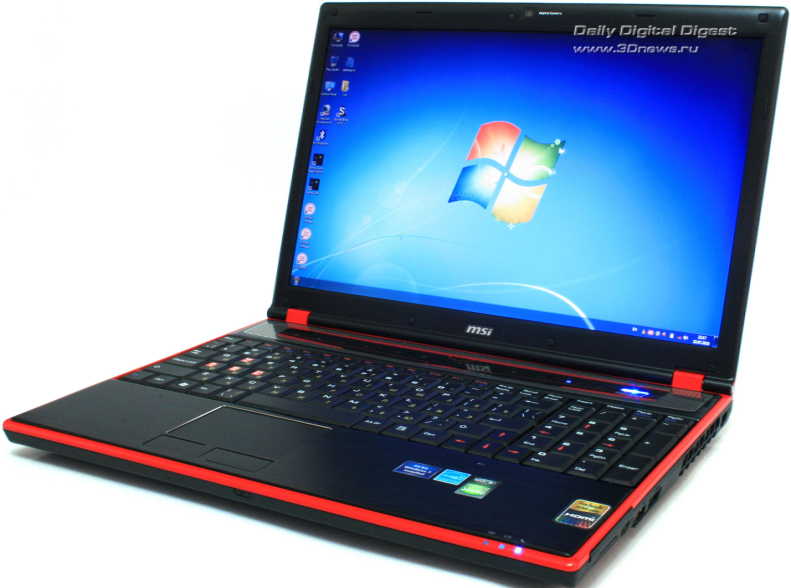 2й игровой гейм“Заморочки из бочки”
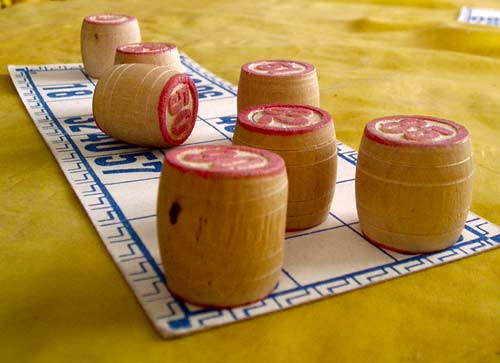 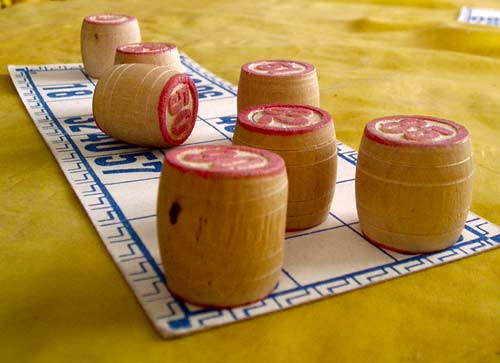 1
2
3
4
6
5
Назовите вещество:
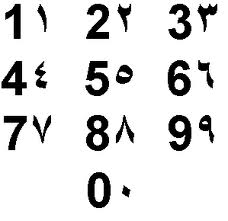 В 17 -18 веке в России это вещество называли «соляный спирт» или «морская кислота». В 1790 году российский академик Лаксман ввел для этого вещества название, которым мы пользуемся до сих пор.
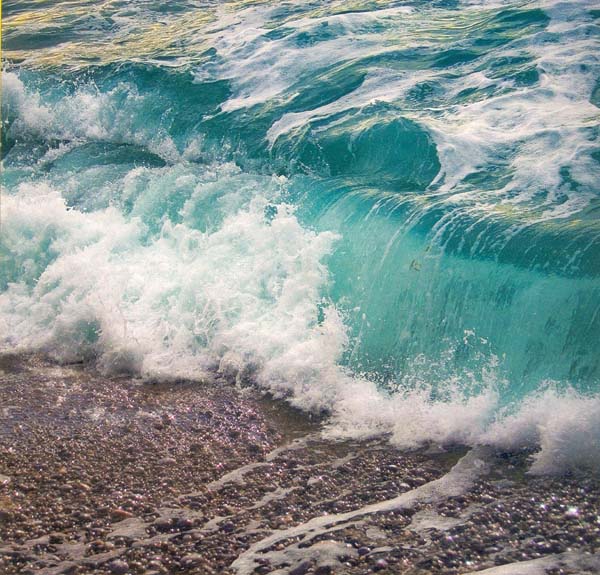 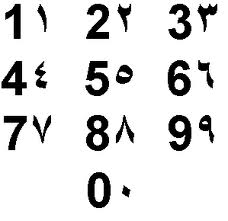 Назовите вещество:
Это вещество очень распространено в природе, но в чистом виде практически не встречается. Это оксид, но никто его так не называет. Жизнь невозможна без этого вещества. У древних народов оно считалось символом бессмертия. Это самое необычное вещество на свете.
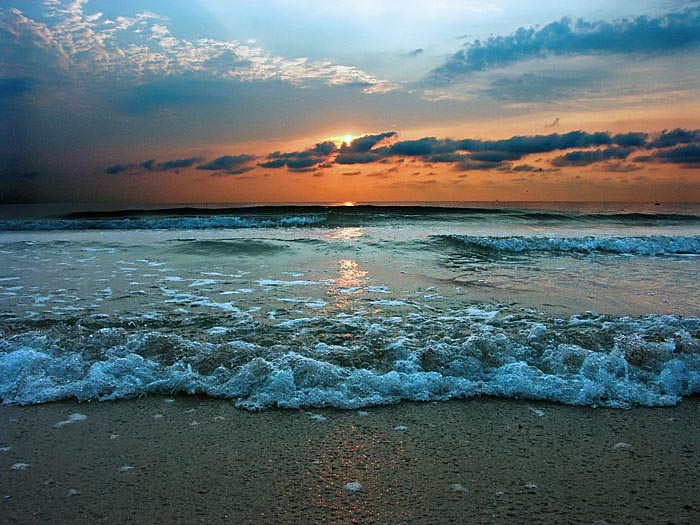 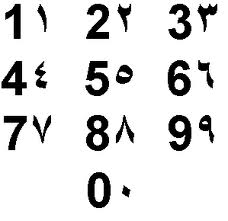 Назовите вещество:
По словам Й. Берцелиуса, это вещество стало «осью, вокруг которой вращается современная химия»
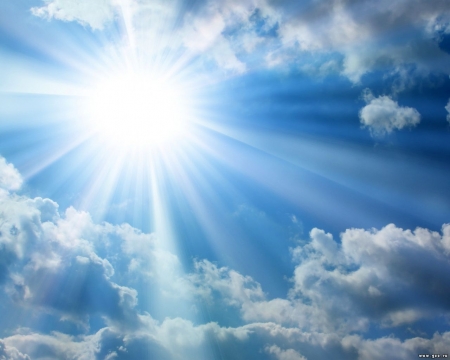 Назовите вещество:
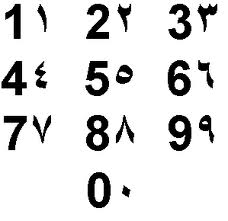 Этот металл сыграл важнейшую роль в истории человеческой цивилизации. Его латинское название и химический символ происходят от названия острова Кипр в Средиземном море. Именно оттуда древние греки и римляне вывозили этот тяжелый, мягкий и ковкий металл, чтобы использовать для получения сплава с оловом.
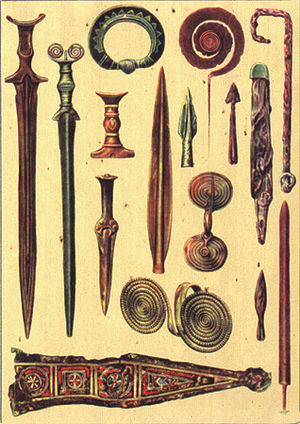 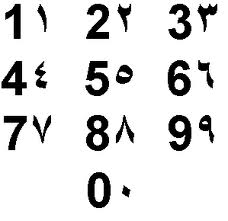 Назовите вещество:
В 1985 году группа американских и английских исследователей открыли молекулярные соединения из углерода, сильно напоминающие своей формой футбольный мяч. В честь него и хотели назвать открытие, однако учёные не договорились, какой термин использовать — football или soccer (как зовут футбол в США)
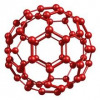 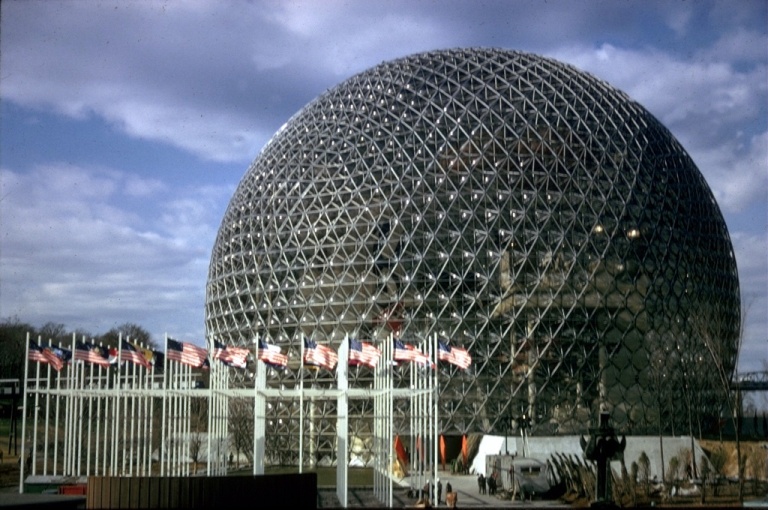 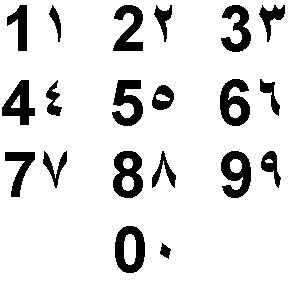 Назовите вещество:
В поисках философского камня, способного превращать металлы в золото, гамбургский купец и алхимик Хенниг Брандт, открыл новое вещество, которое стал продавать по цене дороже золота. Вещество обладало способностью светиться в темноте, за что и получило свое название.
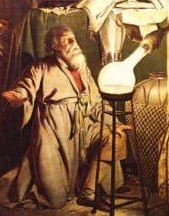 3й игровой гейм “И один в поле воин”
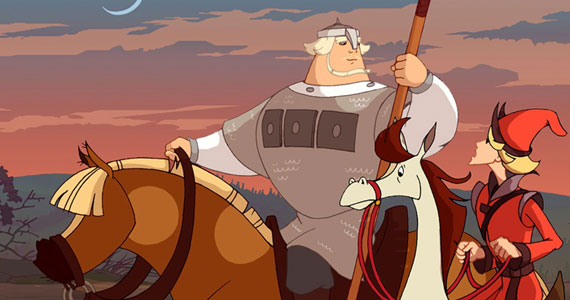 Информационная пауза
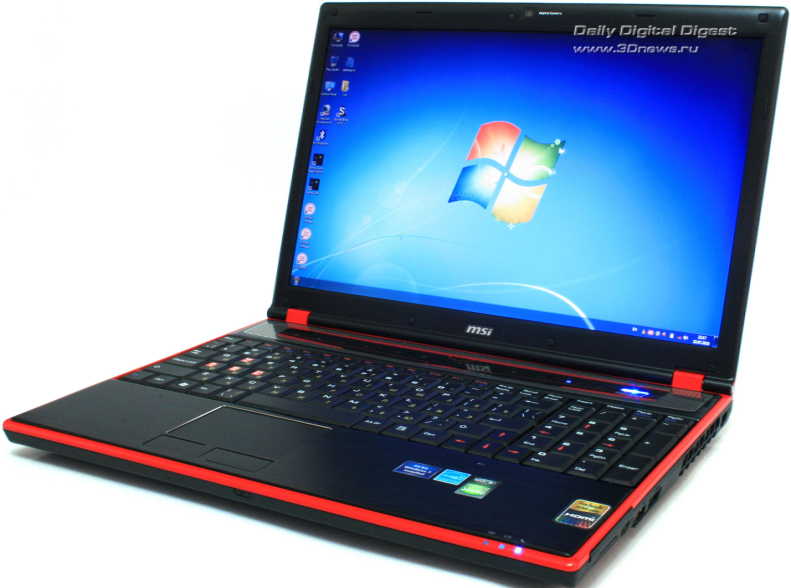 4й игровой гейм“Дальше, дальше, дальше…”
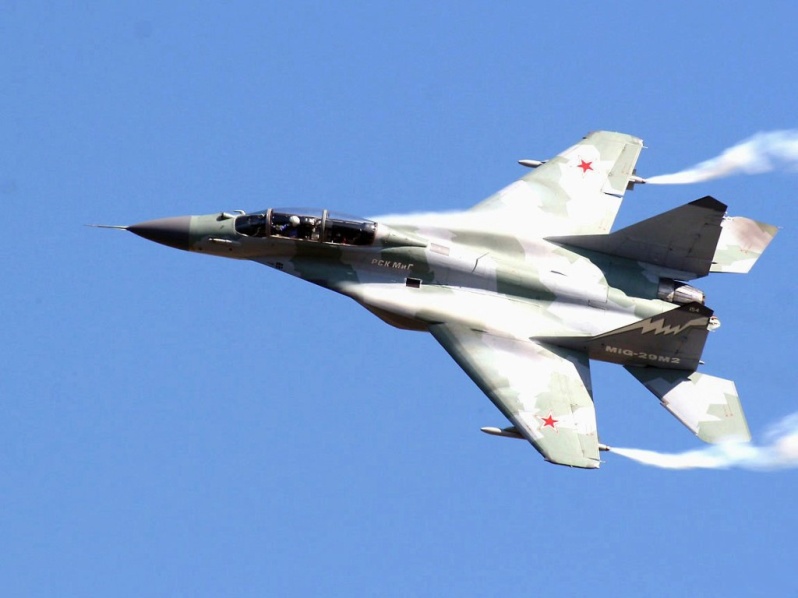 Информационная пауза
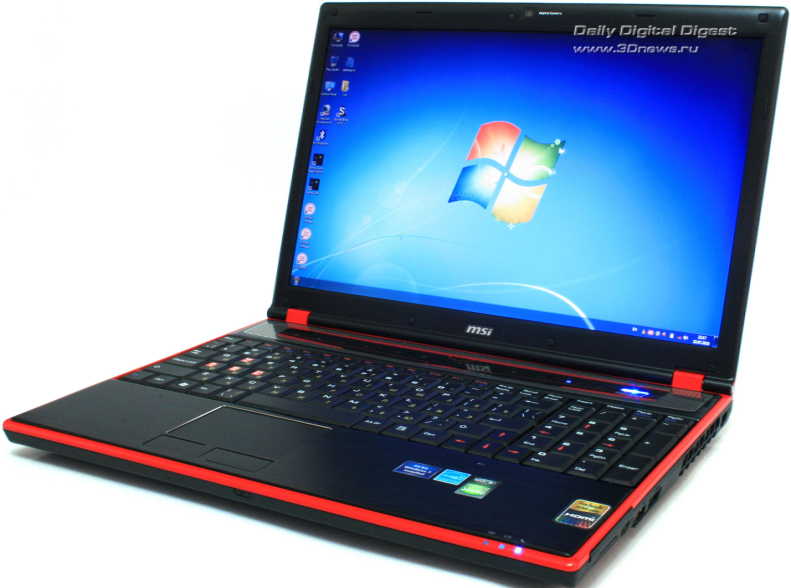 О сколько нам открытий чудныхГотовят просвещенья духИ опыт, сын ошибок трудных,И гений, парадоксов друг,И случай, бог - изобретатель. А.С. Пушкин
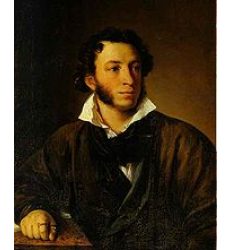 Благодарим за игру!
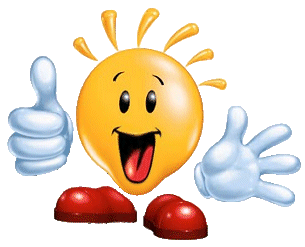